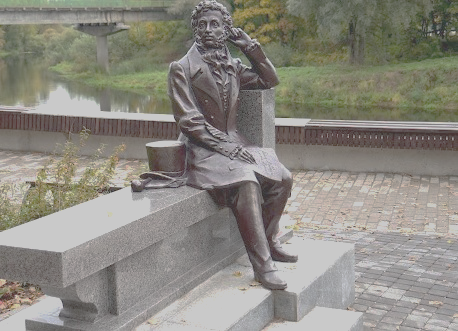 Отчет об исполнении бюджета Лужского городского поселения за 2019 год
Основные параметры исполнения бюджета
 Лужского городского поселения
*Решение Совета депутатов ЛГП от 18.12.2018 г. № 222 (в редакции решения от 17.12.2019 г. № 20)
тыс. руб.
Бюджет 
Лужского городского поселения
 за 2019 год
Доходы – поступающие в бюджет денежные средства.
Расходы – выплачиваемые из бюджета денежные средства, которые направляются на финансовое обеспечение задач и функций органов местного самоуправления.
Дефицит бюджета –ситуация, при которой расходы бюджета превышают его доходы.
Профицит бюджета – превышение доходов бюджета над его расходами.
тыс. руб.
Исполнение доходной части
Исполнение налоговых доходов
план – 191 858,7 тыс.руб.    факт – 186 379,2 тыс.руб.  (97,1%)
Налоговые доходы 
доходы от предусмотренных законодательством Российской Федерации о налогах и сборах федеральных налогов и сборов, в т.ч. от налогов,  предусмотренных специальными налоговыми режимами, региональных и местных налогов, а также пеней и штрафов по ним.
Структура исполнения неналоговых доходов
Неналоговые доходы 
 - доходы от использования имущества, находящегося в государственной или муниципальной собственности, 
за исключением имущества бюджетных и автономных учреждений, а также имущества государственных и муниципальных унитарных предприятий, в т.ч. казенных; 
-доходы от продажи имущества, находящегося в государственной или муниципальной собственности, за исключением движимого имущества бюджетных и автономных учреждений, а также имущества государственных и муниципальных унитарных предприятий, в т.ч. казенных; 
-доходы от платных услуг, оказываемых казенными учреждениями;
-средства, полученные в результате применения мер гражданско-правовой, административной и уголовной ответственности, в т.ч. штрафы, конфискации, компенсации, а также средства, полученные в возмещение вреда, причиненного РФ, субъектам РФ, муниципальным образованиям, и иные суммы принудительного изъятия;
-средства самообложения граждан;
-иные неналоговые доходы.
тыс. руб.
Межбюджетные трансферты от других бюджетов бюджетной системы РФ
Субсидии 
 средства, передаваемые бюджету другого уровня бюджетной системы на условиях софинансирования расходных обязательств муниципальных образований. 

Аналогия в семейном бюджете: Вы «добавляете» деньги для того, чтобы ваш ребенок купил себе книгу.
Дотации 
 средства, предоставляемые бюджету другого уровня бюджетной системы на безвозмездной  и безвозвратной основе без установления направлений и (или) условий их использования.

Аналогия в семейном бюджете: Вы даете своему ребенку карманные деньги.
Межбюджетные трансферты
средства, предоставляемые одним бюджетом бюджетной системы Российской Федерации другому бюджету бюджетной системы Российской Федерации.
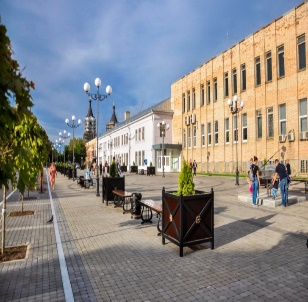 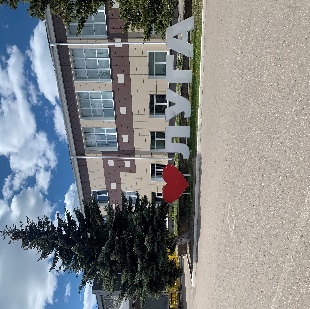 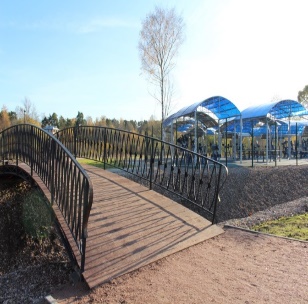 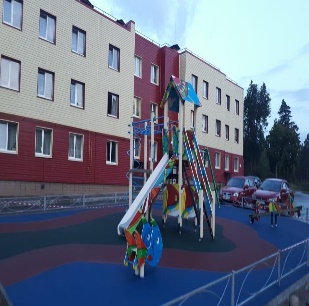 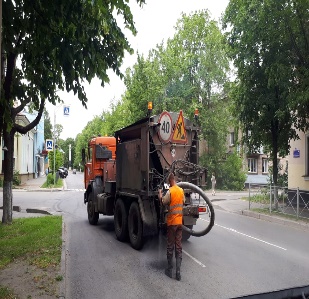 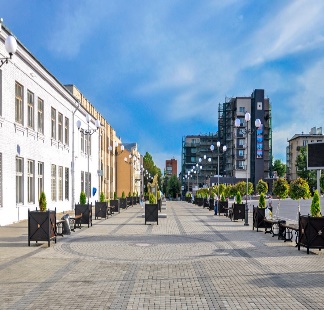 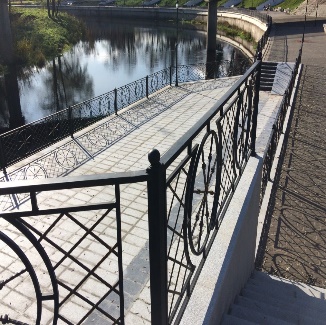 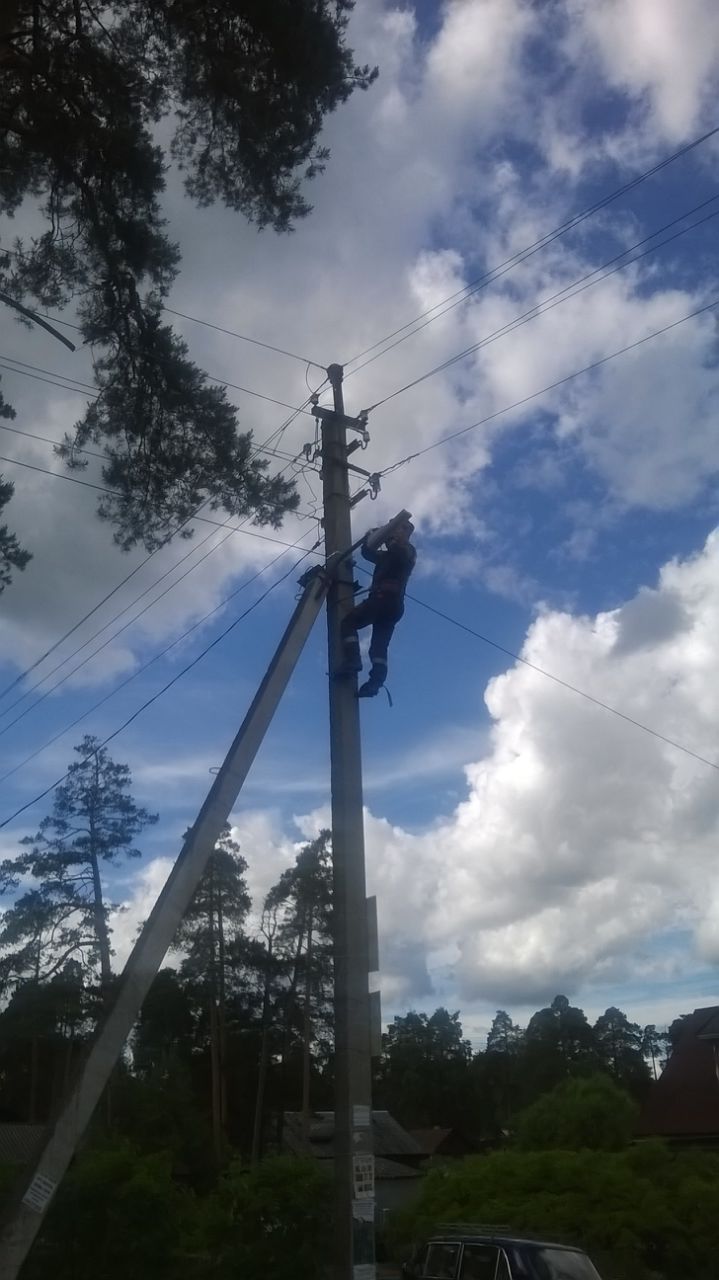 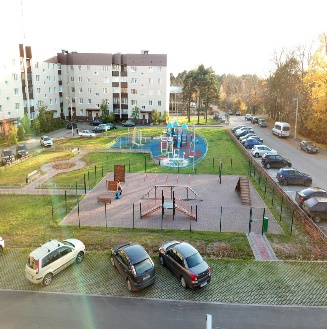 Структура исполнения расходной части бюджета по разделам
план – 672 803,8 тыс.руб.    факт – 560 980,0 тыс.руб.    (83,4%)
Исполнение расходной части бюджета
план – 672 803,8 тыс.руб.     факт – 560 980,0 тыс.руб.    (83,4%)
тыс. руб.
Исполнение муниципальных программ
Расходы бюджета на реализацию муниципальных программ от общего объема расходов в 2019 году составили 97,2%;  
на непрограммные направления деятельности – 2,8%.
Муниципальная программа «Развитие жилищно-коммунального и дорожного хозяйства»
Благоустройство Лужского городского поселения
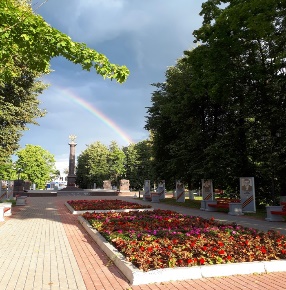 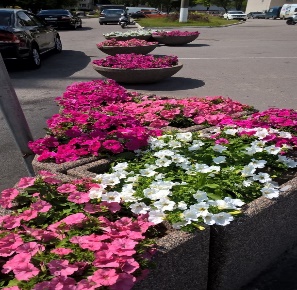 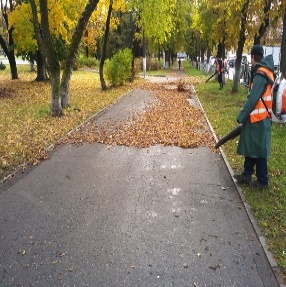 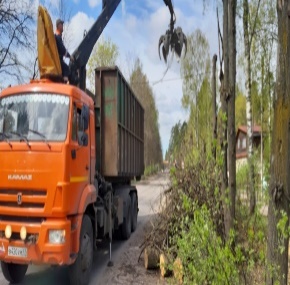 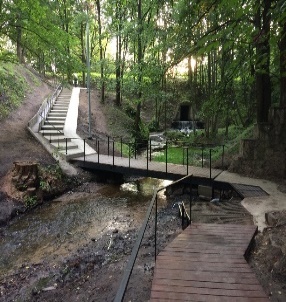 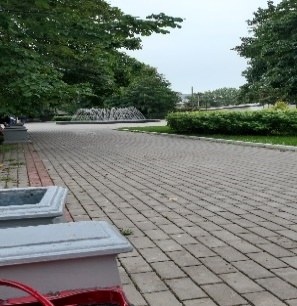 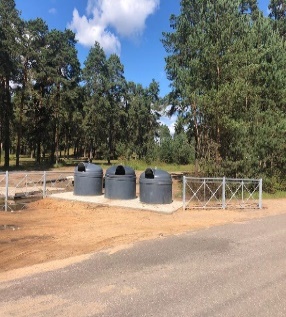 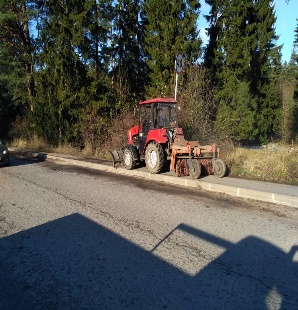 С 2017 года Лужское городское поселение принимает участие
 в масштабном проекте «Формирование комфортной городской среды».
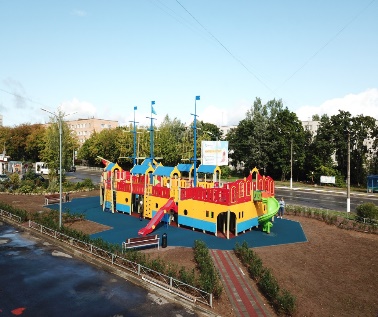 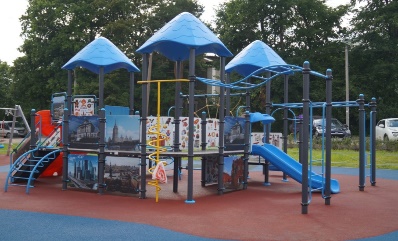 По результатам конкурсного отбора были определены общественные территории, подлежащие благоустройству:
 Центральная Набережная
Пешеходная зона
Общественная территория в районе д. 5 по ул. Набережная
Благоустройство дворовых территорий:ул. Победы, д. 6пр. Володарского, д. 15
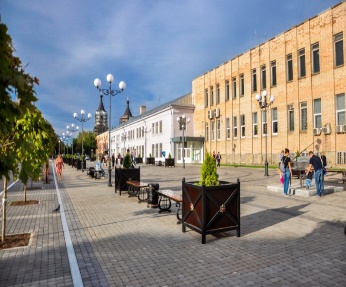 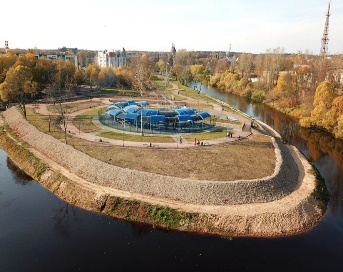 Расходы федерального бюджета 
на создание комфортной городской среды в малых городах и исторических поселениях – победителях Всероссийского конкурса лучших проектов создания комфортной городской среды 
в 2019 году составили 22 500,0 тыс. руб.
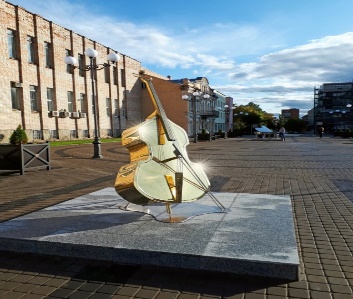 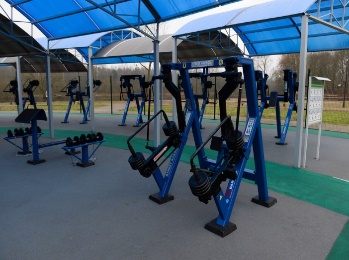 Дорожный фонд Лужского городского поселения
Объем муниципального дорожного фонда
 на 2019 год утвержден 
в сумме
 110 165,0 
тыс. руб.
Неисполнение ассигнований дорожного фонда за 2019 год составило 3 837,6 тыс. руб. Объем дорожного фонда Лужского городского поселения на 2020 год утвержден с учетом неисполненных ассигнований за 2019 год.
Основные расходы в рамках осуществления дорожной деятельности
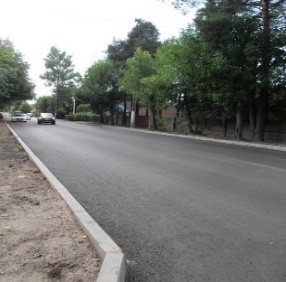 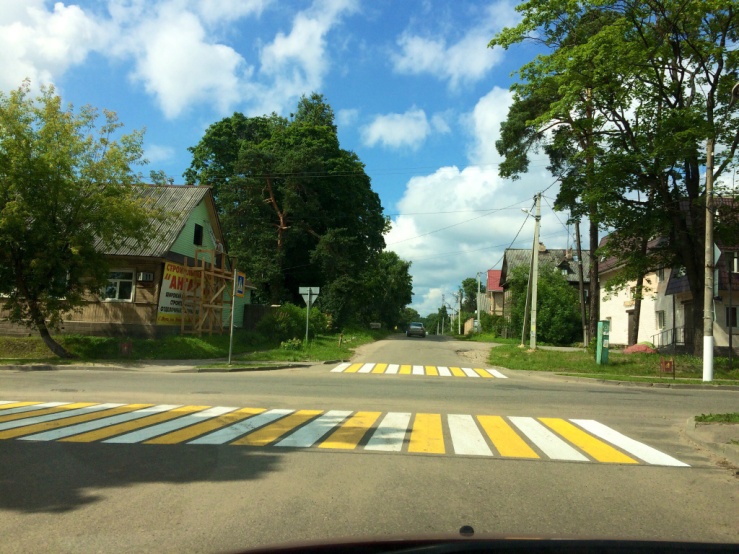 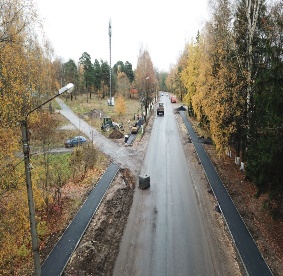 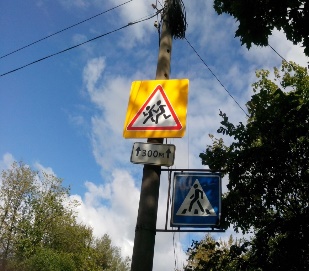 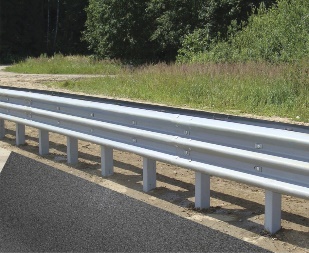 Муниципальная программа «Развитие культуры в Лужском городском поселении»
Расходы на оплату труда работников 
 учреждений культуры, тыс. руб.
Исполнение за 2019 год составило
147 845,0
 тыс. руб.
Средняя заработная плата,
 тыс. руб.
2018 год
2019 год
2020 год
план
* без учета внешних совместителей
тыс. руб.
Бюджет Лужского городского поселения за 2019 год
*В ходе исполнения бюджета в 2019 году на рассмотрение Совета депутатов Лужского городского поселения было представлено 9 проектов решений о внесении изменений в решение о бюджете.
Муниципальный долг Лужского городского поселения
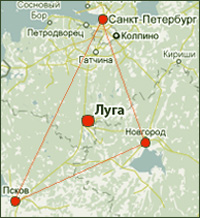 СПАСИБО ЗА ВНИМАНИЕ!